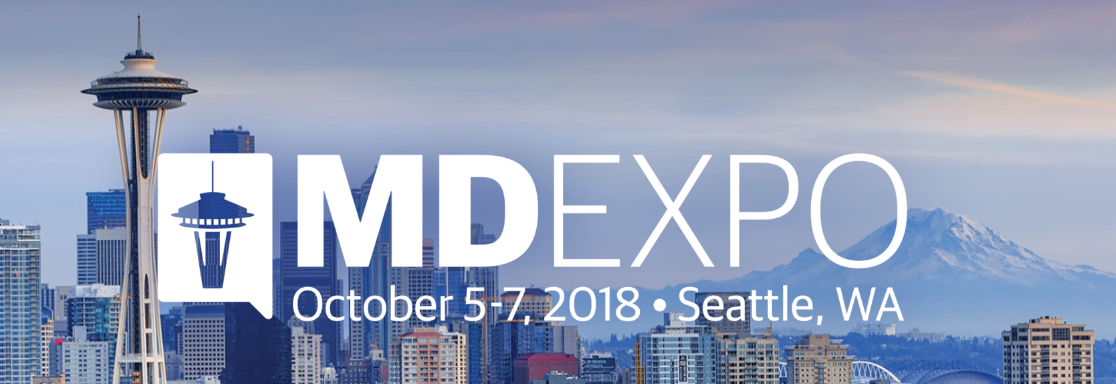 Planned preventative maintenance
Electrical Safety Testing
Overview
04
Overview

Scope of Presentation
Background
Standards & Classifications
Testing & Considerations
Summary & Closing Comments
Scope of Presentation
05
Scope of Presentation
Scope of Presentation
06
Discuss various test criteria, classifications, terminology, and standards.
Not a directive on what you should do in your facility
Background
07
Medical Products - Life Cycle
Realm of the Biomed
Background
08
Safety testing - Why?
Objective to test and confirm the medical equipment is electrically safe to be used in a healthcare environment.
The most frequent and common testing a biomed does
Background
09
Safety testing - Why?
History
1970s a great deal of attention was paid to “micro shock hazard” 
Studies showed that ventricular fibrillation could be introduced to the patient
Background
10
Safety testing - Why?
1971 article by Ralph Nader in Lady’s Home Journal
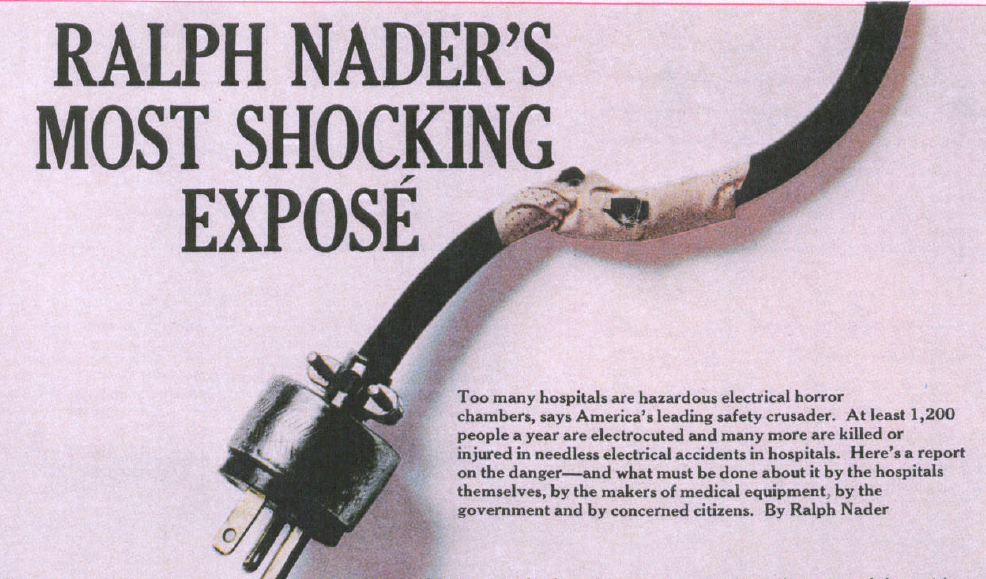 Background
11
Preventative Maintenance – PM
Objective is to prevent or find potential faults
Visual Inspection
Testing means of protection
Line cord
Ground continuity
Insulation
Leakage currents 
Performance testing 
Data capture and management
Background
12
Electrical current
Electrical Current;
Requires a closed circuit
Follows the path of least resistance (much like water)
Electrical (functional) currents form an integral part during monitoring, treatment and diagnosis of patients
But can cause injury or even result in death as a result of muscle stimulation, tissue burns or trigger other events (e.g., ignition of pure oxygen)
Risk of (non-functional) electrical leakage is relatively small but always present.
Life saver in defibrillators (functional current)
Background
13
Electrical current on human body
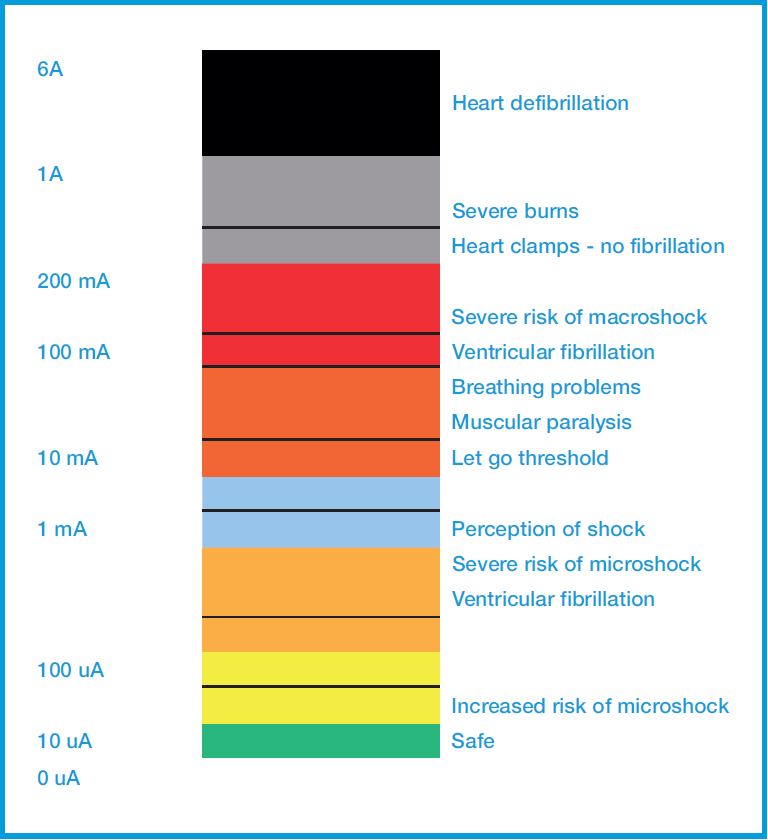 Impact of current on the human body, adapted from research by Howard M. Hochberg, 1971
14
Macroshock – an electrical current passing through the body when contact is made between skin and an electrical source (non-invasive)
http://highvoltageconnection.com/articles/ElectricShockQuestions.htm
15
The average resistance of the human body can be ~ 1 - 2 kΩ

There is no physiological difference between “Let-go”  currents at commercial frequencies of 50 to 60Hz 

The frequency response between 5 to 1000 Hz is relatively flat

As the current frequency increases, the body becomes less stimulated
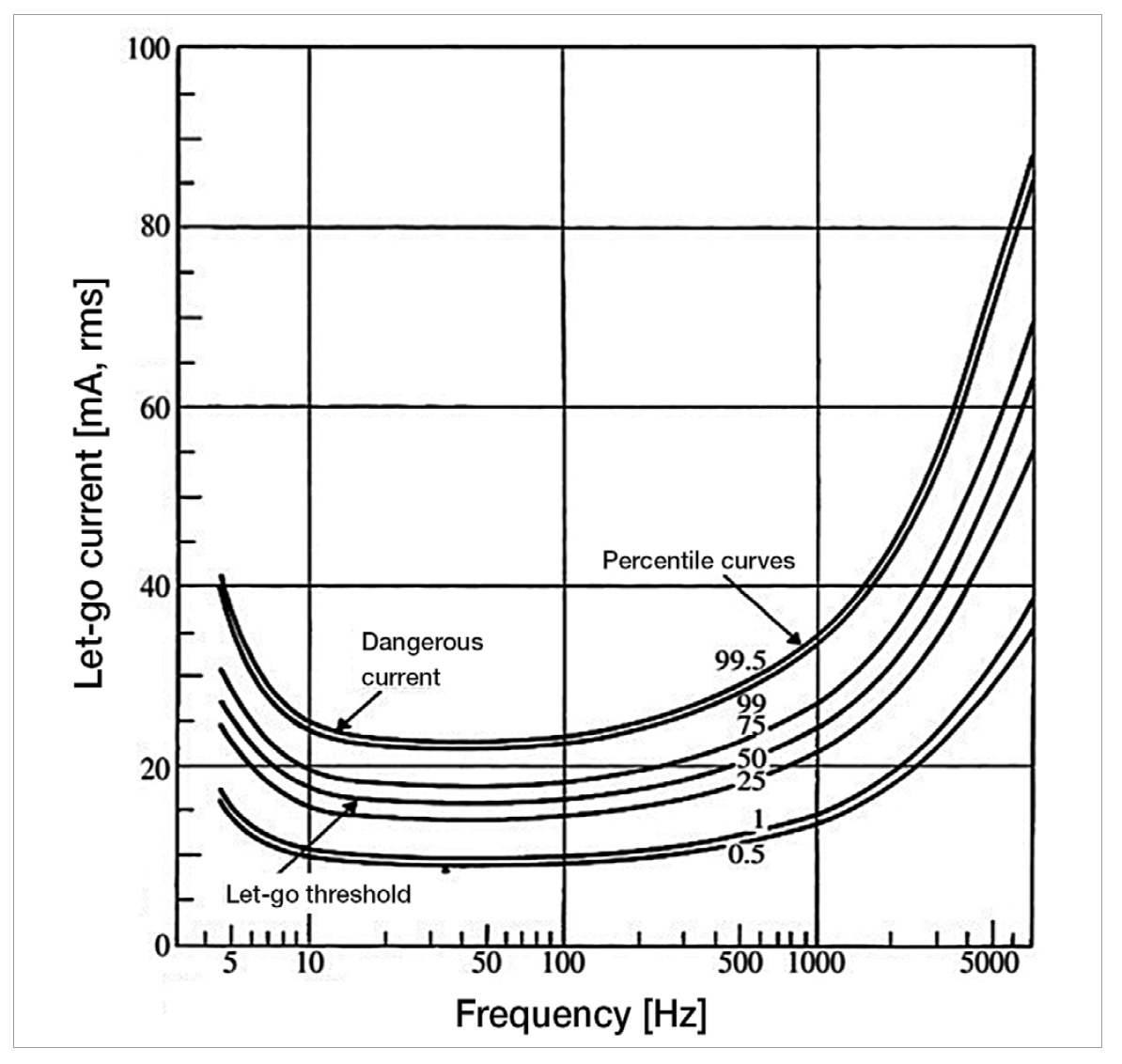 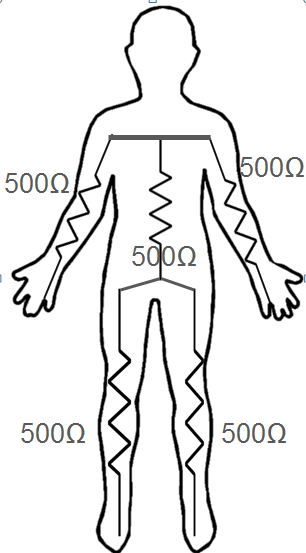 (C.F. Dalziel, “Electrical Shock”, Advances in Biomedical Engineering, edited by J. H. U. Brown and J. F. Dickson III, 1973, 3, 223-248)
16
Microshock – current following directly through the heart (invasive)

Shock risk from:
Intracardiac connections – pacemakers or saline catheters
http://www.ccanesthesiareview.com/QF/Electrical_Shock.pdf
Background
17
Leakage Current
“Current that is not functional”
IEC 60601-1:2006
Unavoidable and as a result of capacitive and resistive dielectrics
Flowing from high to low potential ( to ground or across the body arm – to arm)
Non-hazardous if controlled through IEC 60601 design criteria
Potentially hazardous if outside the stated standard limits
Easily overlooked and subject to incorrect testing
18
Standards & Classifications
Standards & Classifications
19
Standards & Classifications
Standards
Tests
IEC 61010 - Safety requirements for electrical equipment for measurement, control, and laboratory use NOT MEDICAL EQUIPMENT
The definition of a Medical device is: “any instrument, apparatus, implement, machine, appliance, implant, reagent for in vitro use, software, material or other similar, intended by the manufacturer to be used, alone or in combination, for human beings, for one or more of the specific medical purposes to diagnose, prevent, treat and alleviate illness/injury, and support life, ” (http://www.who.int/medical_devices/full_deffinition/en/)
IEC60601 (ES60601)
IEC62353
NFPA 99
IEC 61010 (UL 61010)
20
Standards & Classifications
Local adaptations of “field” standards
PM
IEC62353
VDE 0751 / 62353(Germany / Austria)
MDA DB 2006 (UK)
IPEM  Report 97 (UK)
NFPA 99 (USA)
AS/NZ 3551 (Australia)
Malaysia MS 62353
21
Standards & Classifications
Classifications IEC 60601-1
Class I
Class I
Equipment protection against electric shock is achieved through means of connecting exposed conductive parts to the protective earth in the fixed wiring of the installation or through the grounded power cord of portable equipment..
22
Standards & Classifications
Classifications
Class II
Class II
Also referred to as double insulated. Equipment protection against electric shock is achieved by additional protection to basic insulation through means of supplementary insulation, there being no provision for the connection of exposed metalwork of the equipment to a protective conductor and no reliance upon precautions to be taken in the fixed wiring of the installation.
Classifications are not to be confused with FDA equipment classifications.
23
Standards & Classifications
ME Class (input protection) IEC 60601-1
ME class 1 (Protection relying on fault currents to ground (earth)

ME class 2 (Double Insulated, protection relying on additional insulation)
24
Standards & Classifications
ME Type (output protection)
Type B (body)- Non-invasive. Earth Referenced

Type BF – Non Invasive. Patient Circuit Floating type.

Type CF – Cardiac. Patient Circuit Floating type.
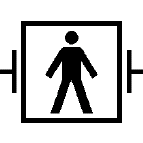 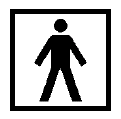 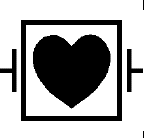 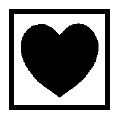 25
Standards & Classifications
Examples of Applied Parts – Patient Touch Points – Patient Leads
ECG module (CF) 
Patient connections are the leads 3-10
Defib paddle module (BF)
Patient connections are the paddles 
SPO2 (BF)
Infusion Device (CF)
Hospital Bed (B)
26
Standards & Classifications
IEC 60601-1
Design and Type-Test standard (Mandatory)
Electrical and Mechanical Safety and Compliance of Medical Electronic Equipment
Ensure Safety of Patient / User and Environment
First published in 1976/77
27
Standards & Classifications
Single fault conditions in 60601
Open earth
Open neutral
Mains on applied parts
Applied parts = patient connections
Mains on signal input / signal output
28
Standards & Classifications
Applied Part testing in 60601
Applied Part  - Part of Medical Electrical Equipment that in normal use necessarily comes into physical contact with the patient 
All tested to ground individually
All tested lead-to-lead individually
Under normal and single fault conditions
29
Standards & Classifications
62353
IEC standard for field testing
Direct
Alternative
Differential
Not a 60601 replacement, but a test protocol for field located equipment. (Already qualified to 60601 and now tested to 62353)
It seeks to provide a uniform and unambiguous means of assessing the safety of medical equipment, while maintaining the relation to IEC 60601-1
30
Standards & Classifications
NFPA99
NFPA99-2018 is the latest
Common in US hospitals
Dictated by law in many states
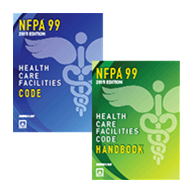 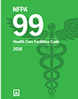 31
Standards & Classifications
Classifications of Areas
NFPA 99 requires a healthcare facility’s governing body to designate patient care rooms within the facility
NFPA 1.3.4.1
It will develop medical device risk-assessment maintenance criteria
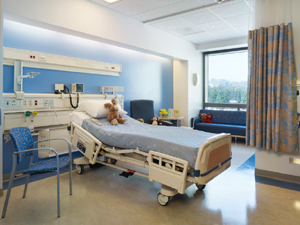 32
Standards & Classifications
Classifications of Areas
NFPA 99 requires a healthcare facility’s governing body to designate patient care rooms within the facility
NFPA 1.3.4.1
It will develop medical device risk-assessment maintenance criteria
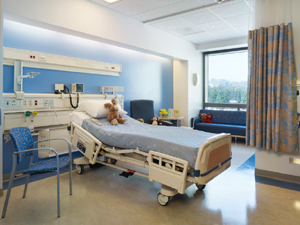 33
Standards & Classifications
Category 1
NFPA 99
A room in which the failure of equipment or a system is likely to cause major injury or death of patients or caregivers.
ICU
CCU
Cath Labs
OR
ER
34
Standards & Classifications
Category 2
NFPA 99
A room in which failure of equipment or a system is likely to cause minor injury to patients or caregivers.
Inpatient bedrooms
Dialysis Rooms
Procedural Rooms
35
Standards & Classifications
Category 3
NFPA 99
A room in which failure of equipment or a system is NOT likely to cause injury to patients or caregivers.
Exam Rooms
Dental Office
36
Standards & Classifications
Category 4
NFPA 99
A room in which failure of equipment or a system is not likely to have a physical impact on patients or caregivers.
Labs
Waiting Rooms
Morgues
37
Standards & Classifications
Classification
NFPA 99
Class II -  Double insulated appliances shall be permitted to have 2 conductor cords and shall be rated as Class II devices 
Class II equipment is permitted to have two prong cords in the patient care vicinity
38
Standards & Classifications
Fixed Equipment
NFPA 99
It is equipment permanently wired to a certain location.
In patient care vicinity should tested before installation.
The leakage current should not exceed 10mA
39
Standards & Classifications
Portable Medical Equipment
Portable electrically powered equipment that can be moved from location to location if necessary.
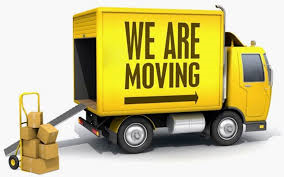 40
Testing & Considerations
Testing &considerations
41
Testing & Considerations
Ground Resistance
Portable Equipment
The power cord ground resistance is measured by connecting one lead of the plug grounding pin and the other to an exposed conductive surface
Grounding pin on the equipment is the preferred measuring point
42
Testing & Considerations
Ground Resistance
Set up
43
Testing & Considerations
NFPA99
10.3.2* Resistance.
10.3.2.1 For appliances that are used in the patient care vicinity, the resistance between the appliance chassis, or any exposed conductive surface of the appliance, and the ground pin of the attachment plug shall be less than 0.50 ohm under the following conditions:
(1) The cord shall be flexed at its connection to the attachment plug or connector.
(2) The cord shall be flexed at its connection to the strain relief on the chassis.
10.3.2.2 The requirement of 10.3.2.1 shall not apply to accessible metal parts that achieve separation from main parts by double insulation or metallic screening or that are unlikely to become energized (e.g., escutcheons or nameplates, small screws).
44
Testing & Considerations
Quick view table
Ground resistance
Zero readings are suspect.
45
Testing & Considerations
Touch Current or Leakage Current
Portable Equipment
New term for “leakage current” is “touch current”. 
Reason? To remain consistent with International Standards (IEC).
46
Testing & Considerations
Touch Current
Portable Equipment
It is current flowing from the enclosure that is accessible to the operator or patient.
Must be tested with a Safety Analyzer from a conductive surface to the ground
Typically by connecting the meter to the ground of an electrical receptacle in good conditions
47
Testing & Considerations
Touch Current
Portable Equipment
Measurements are made under four conditions
Ground closed and power off
Ground closed and power on
Ground open and power off
Ground open and power on
48
Testing & Considerations
NFPA99
10.3.4 Leakage Current — Fixed Equipment.
10.3.4.1 Permanently wired appliances in the patient care vicinity shall be tested prior to installation while the equipment is temporarily insulated from ground.
10.3.4.2 The leakage current flowing through the ground conductor of the power supply connection to ground of permanently wired appliances installed in general or critical care areas shall not exceed 10.0 mA(ac or dc) with all grounds lifted.
10.3.5 Touch Current — Portable Equipment.
10.3.5.1* Touch Current Limits. The touch current for cord connected equipment shall not exceed 100 μA with the ground wire intact (if a ground wire is provided) with normal polarity and shall not exceed 500 μA with the ground wire disconnected.
49
Testing & Considerations
NFPA99
10.3.5.4 Touch Leakage Test Procedure. Measurements shall be made using the circuit, as illustrated in Figure 10.3.5.4, with the appliance ground broken in two modes of appliance operation as follows:
(1) Power plug connected normally with the appliance on
(2) Power plug connected normally with the appliance off (if equipped with an on/off switch)
10.3.5.4.2 Test shall be made with Switch A in Figure 10.3.5.4 closed.
10.3.6* Lead Leakage Current Tests and Limits — Portable
Equipment.
10.3.6.1 The leakage current between all patient leads connected together and ground shall be measured with the power plug connected normally and the device on.
10.3.6.2 An acceptable test configuration shall be as illustrated in Figure 10.3.5.4.
10.3.6.3 The leakage current shall not exceed 100 μA for ground wire closed and 500 μA ac for ground wire open.
50
Testing & Considerations
Quick view table
Touch current
10.2.6* Touch Current — Portable Equipment. The touch current for cord connected
equipment shall not exceed 500 μA with normal polarity and the ground wire disconnected (if
a ground wire is provided).
51
Testing & Considerations
Lead Leakage
Portable Equipment
Lead leakage testing is conducted by connecting all patient leads together and measuring the current from that point to ground
Ground closed and power on 
Ground open and power on
52
Testing & Considerations
Quick view table
Patient leads
53
Testing & Considerations
Quick view table
Patient leads
54
Testing & Considerations
Quick view table
Patient isolation
55
Testing & Considerations
Class IINFPA 99
NFPA 99 no longer contains instructions for testing equipment with no exposed conductive surfaces
Ungrounded, plastic-encased devices intended for use in the patient vicinity
Should be visually inspected for damage and to verify that it is labeled as double insulated
56
Testing & Considerations
Non-patient Care-related equipment
NFPA 99
Non-patient Care-related equipment, facility or patient owned, shall be visually inspected by staff or “other personnel” 
This is a new initiative, basically a common-sense approach. If it appears not to be safe or inoperable it shall be removed or reported
57
Testing & Considerations
Visual Inspection
Housing – Enclosure 
Including decontamination  
Electrical Connections 
Secondary ground connections
Appropriate fuse rating
Safety markings and labelling
Integrity of mechanical parts
Latest operational hardware and software
58
Secondary ground
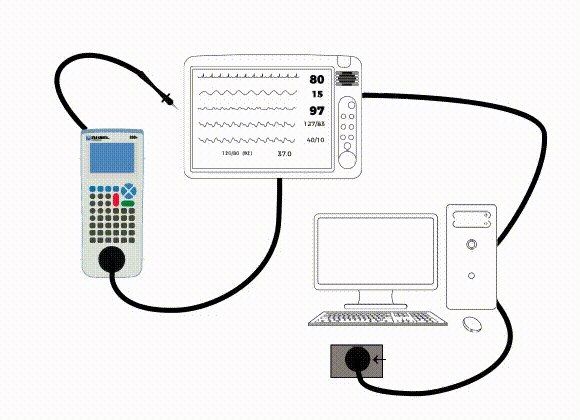 IL
100 μA
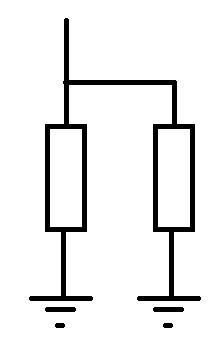 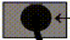 1 Ω Alternative Earth Path via data lead to PC
MD
2nd Earth
1 kΩ
1 Ω
99.9 μA
0.1 μA
59
Testing & Considerations
Power cord
Inspecting the power  cord
Look for broken or bent pins
Look for discolored pins – may indicate loose connections
Look for physical damage to the strain relief
60
Testing & Considerations
Power cord
Color codes
US
	Hot – Black
	Neutral -  White
	Ground - Green
International
	Hot – Brown
	Neutral – Blue
	Ground – Green or Green with yellow strip	
IPS
	Hot –  Brown
	Neutral – Orange
	Ground - Green
61
Testing & Considerations
Test Process
Manufacturer’s recommendations
NFPA 2012  PAGE 383 – Para 10.5.2.1.2 
Removed the previously required 12 and 6 month testing intervals. Now, testing is required before being put into service for the first time and following any repair or modification that might compromise electrical safety.
62
Testing & Considerations
DATA
Paper based or Electronic?
Structured
Protocols
Comparing data
Trends
Scheduling
Traceability
Summary & Closing Comments
63
Summary & Closing Comments
Summary & Closing Comments
64
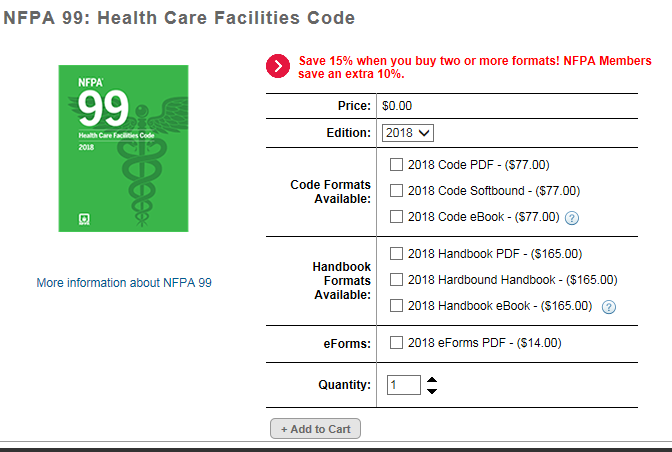 Recommended ReadingNFPA 99 2015
https://catalog.nfpa.org/NFPA-99-Health-Care-Facilities-Code-P1134.aspx?order_src=C900&gclid=EAIaIQobChMIuZSh5pb02gIV2JkbCh0bQw9OEAAYASAAEgLUYvD_BwE
Summary & Closing Comments
65
Recommended Reading
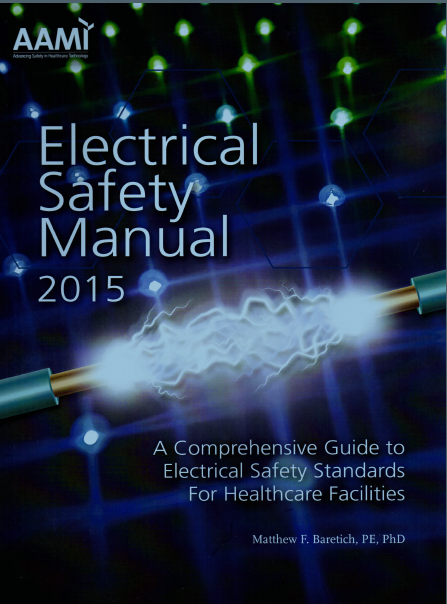 http://www.aami.org/productspublications/ProductDetail.aspx?ItemNumber=2404
Sponsored by Rigel Medical
Summary & Closing Comments
66
Recommended ReadingGuide to 62353
Request your free guide.  Ask for a hard copy or download.
813-886-2775
sales@seaward-groupusa.com
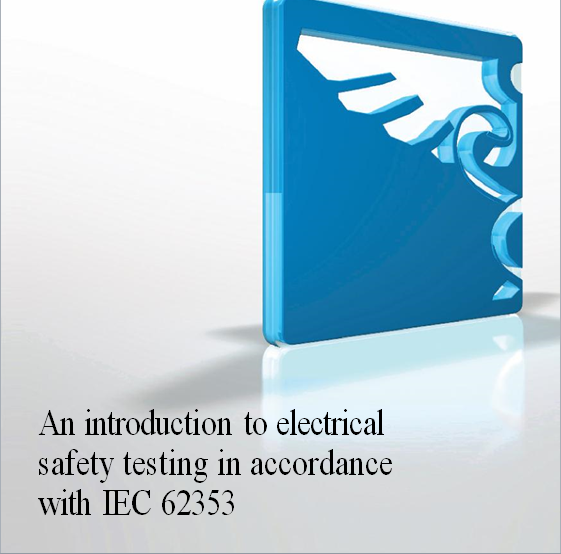 Summary & Closing Comments
67
Recommended reading
Summary & Closing Comments
68
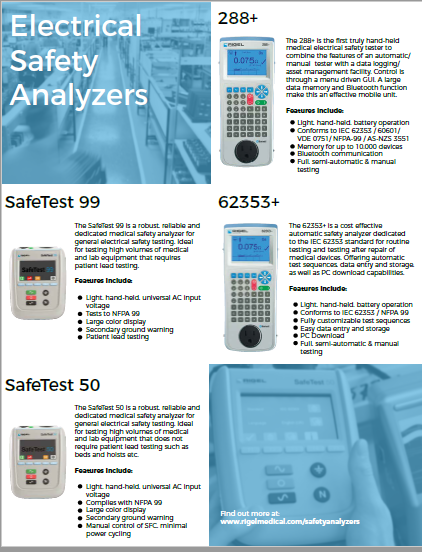 Q&A
63
Brittany Schmidke
863-370-8774
brittanys@seaward-groupusa.com
Amber Spangenburg
813-335-3345
ambers@seaward-groupusa.com
Jack Barrett
860-729-9972
jackb@seaward-groupua.com
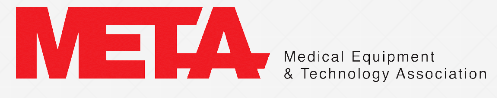